Zásobník protokolů TCP/IP
Počítačové sítě
Lekce 1
Ing. Jiří ledvina, CSc.
[Speaker Notes: Klepněte a vložte poznámky.]
Cvičení
Ing. Tomáš Koutný, Ph. D.
27. 2. 2019
Počítačové sítě
2
Úlohy z cvičení
Remote Procedure Call (RPC)
Simple network Management Protocol (SNMP)
Remote Method Invocation (RMI)
Individuální úloha (analýza, syntéza, C, C++, grafické zobrazení QT)
27. 2. 2019
Počítačové sítě
3
Literatura
IBM redbooks: TCP/IP Tutorial and Technical Overview
Šmrha, Rudolf: Internetworking pomocí TCP/IP
Lhotka: Server v Internetu
Tanenbaum: Computer networks
Comer: Internetworking with TCP/IP
Stevens: TCP/IP Illustrated
Stevens: Unix Network programming
27. 2. 2019
Počítačové sítě
4
Úvod
Vysvětlení základních pojmů a principů v protokolovém zásobníku TCP/IP 
Porovnání s modelem ISO/OSI
Adresování v Internetu
Jmenné služby
27. 2. 2019
Počítačové sítě
5
[Speaker Notes: Přínos prezentace pro posluchače: Dospělí posluchači se o předmět zajímají více, pokud jsou seznámeni s jeho důležitostí.
Úroveň znalostí přednášejícího v daném předmětu: Stručně doložte své znalosti v této oblasti nebo zdůvodněte, proč vám mají účastníci věnovat pozornost.]
Protokolový zásobník ISO/OSI
27. 2. 2019
Počítačové sítě
6
Protokolový zásobník TCP/IP
TCP/IP – Transport Control Protocol/Internet Protocol
Základ protokolů Internetu
Vznik v 70 letech minulého století
Zásobník se 4 až 5 vrstvami
Přenosová (Fyzická a přístupová) – závislá na médiu
Síťová – nezávislá na médiu, adresování, směrování
Transportní – přenos dat mezi procesy, 
Aplikační – komunikace mezi aplikacemi
27. 2. 2019
Počítačové sítě
7
Protokolový zásobník TCP/IP
27. 2. 2019
Počítačové sítě
8
Protokolový zásobník TCP/IP
Přenosové protokoly
Ethernet (nejčastější)
PPP (Point to Point Protocol)
SLIP (Serial Link Internet Protocol)
A mnoho dalších (Token Ring, X.25, … )
Síťový protokol
IP (Internet Protocol) – nespojovaný protokol, nepotvrzované služby, přenáší pakety a směruje je podle cílové adresy.
27. 2. 2019
Počítačové sítě
9
Protokolový zásobník TCP/IP
Transportní protokoly
TCP (Transport Control Protocol) –  spojované služby, potvrzované, obnova po chybě
UDP (User Datagram protocol) – nespojované služby, nepotvrzované
Aplikační protokoly
Telnet – (telecommunication network) – emulace terminálu, vzdálený přístup
FTP (File Transfer Protocol) – přenos souborů, přístup ke vzdálenému serveru
HTTP (HyperText Transport Protocol) – přístup k webovým stránkám
DNS (Domain Name Services) – jmenné služby
A mnoho dalších …
27. 2. 2019
Počítačové sítě
10
Protokolový zásobník TCP/IP
Pomocné protokoly
Kromě „přenosových“ protokolů existují i protokoly pomocné, které se používají pro řízení a oznamování chyb
ARP (Address Resolution protocol) – převod síťové adresy na fyzickou (Ethernet)
ICMP (Internet Control Message Protocol) – přenos zpráv o chybách, test dosažitelnosti vzdáleného uzlu
BOOTP (Bootstrap Protocol) – získání IP adresy a dalších parametrů potřebných pro zapojení uzlu do sítě
DHCP (Dynamic Host Configuration Protocol)– obdoba BOOTP ale s tím, že se nepoužívá statická konfigurace – při každém připojení do sítě může uzel obdržet jinou adresu.
27. 2. 2019
Počítačové sítě
11
Adresy a adresování
Počítač je objekt
Objekt se identifikuje jednoznačným identifikátorem – např. číslo, ale většinou se špatně pamatuje
Rodné číslo – 865319/0123
IP adresa (Internet adresa) – 147.228.67.106
Objekt se identifikuje jménem – snadno se pamatuje, ale nemusí být obecně jednoznačné
Jméno a příjmení – Jana Malá, jr.
Doménové jméno počítače – eryx.zcu.cz
Adresování v Internetu
Globálně rozlišitelná adresa – jednoznačné přiřazení počítači
Existují ale i privátní adresy – použití lokálně, mimo Internet
Např. rozsahy 10.0.0.0/8, 172.16.0.0/12, 192.168.0.0/16 
Stejný formát, rezervovaný rozsah (dáno dohodou)
27. 2. 2019
Počítačové sítě
12
Adresy a adresování
Vývoj adresování
Původní verze – IPv4
Vytvořena počátkem 70 let minulého století
Nová verze – IPv6
Vytvořena v 90 letech minulého století (1994-1998)
Důvodem byl rychlý rozvoj Internetu a nedostatek IP adres
Počet adres by měl stačit již napořád
Pokud je povrch Země 511,263,971,197,990 m2 
Pak na 1 m2 připadá 665,570,793,348,866,943,898,599 adres
27. 2. 2019
Počítačové sítě
13
Adresy a adresování
Dnes existují dva typy protokolu IP
Původní verze - IPv4
Adresa délky 32 bitů, zapisovaná ve tvaru a.b.c.d 
a, b, c, d – dekadická čísla v rozsahu 0 až 255 (8 bitů)
232 (4,294,967,296) adres
147.228.54.10
Nová verze – IPv6
Adresa délky 128 bitů, zapisovaná ve tvaru 
abcd:efgh: … :stuv:wxyz
abcd – hexadecimální čísla v rozsahu 0 až FFFF
2128 (340,282,366,920,938,463,463,374,607,431,768,211,456)
2002:93e4:406a::93e4:406a
Změna není pouze ve změně adresy (ta je ale nejvíce patrná)
27. 2. 2019
Počítačové sítě
14
Adresy a adresování
Typy síťových adres (IPv4)
Individuální adresa – jednoznačně určuje adresu počítače (uzlu)
Třída A (1.0.0.0 – 126.255.255.255)
Třída B (128.1.0.0 – 191. 254.255.255
Třída C (192.0.1.0 – 223.255.254.255
Skupinová adresa – určuje skupinu uzlů
Třída D (224.0.0.0 – 239.255.255.255)
Všeobecná adresa – přenos zpráv pro všechny 
(limitováno lokálním segmentem sítě)
255.255.255.255
27. 2. 2019
Počítačové sítě
15
Adresy a adresování
7
24
Třída A
0
Network
Host
14
16
Třída B
1
0
Network
Host
21
8
Třída C
1
1
0
Network
Host
28
Třída D
1
1
1
0
Host
28
Třída E
1
1
1
1
Host
27. 2. 2019
Počítačové sítě
16
Adresy a adresování
Vyhrazená část (IPv4) 
0.0.0.0 
127.0.0.0
128.0.0.0
191.255.0.0
192.0.0.0
223.255.255
255.255.255.255
Privátní adresy (IPv4) 
10.0.0.0 – 10.255.255.255 
172.16.0.0 – 172.31.255.255
192.168.0.0 – 192.168.255.255
27. 2. 2019
Počítačové sítě
17
Adresy a adresování
Maska sítě
Rozděluje adresu na část síťovou a část pro hostitelský systém
Např. 255.255.255.0
147.228.67.0 * 255.255.255.0 dává stejný výsledek pro všechny adresy začínající 147.228.67
Důvodem rozdělení na dvě části je minimalizace počtu položek ve směrovačích (jedna položka zahrnuje více adres počítačů)
CIDR (ClassLess InterDomain Routing)
Umožňuje použít pro adresování v podsíti takový počet bitů, který není na hranici 8.
Adresa se udává ve tvaru adresa/počet bitů síťové části
Např. 147.228.67.0/24
27. 2. 2019
Počítačové sítě
18
Problémy IPv4
Vyčerpání IPv4 adres
4 slabiky = 4,3 miliard adres (4,294,967,296)
16 slabik = 340,282,366,920,938,463,463,374,607,431,768,211,456
Méně než je populace lidí (6,1 miliard)
K registraci IPv4 adres se používá několik politik
Lepší situace je v USA, špatná v jihovýchodní Asii (Čína)
Nikdo neobdrží dost IPv4 adres
Počítačové systémy a sítě
27. 2. 2019
19
Nárůst směrovací informace
Směrovací informace nemůže být efektivně agregována
Adresy jsou přidělovány neagregovatelným způsobem
V současné době 80,000 položek v externích směrovačích
Nestabilita, poruchy
Počítačové systémy a sítě
27. 2. 2019
20
Nedostatek adres IPv4
Zavedení NAT (Network Address Translation) – překlady adres, 
Zavedení NAPT (Network Address and Port Translation) – překlady adres a portů
Důsledek je izolování uživatelů – uživatel nemá globální adresu, shlukování více počítačů na jednu globální adresu
Narušení architektury Internetu
Počítačové systémy a sítě
27. 2. 2019
21
Vyčerpání adresního prostoru IPv4
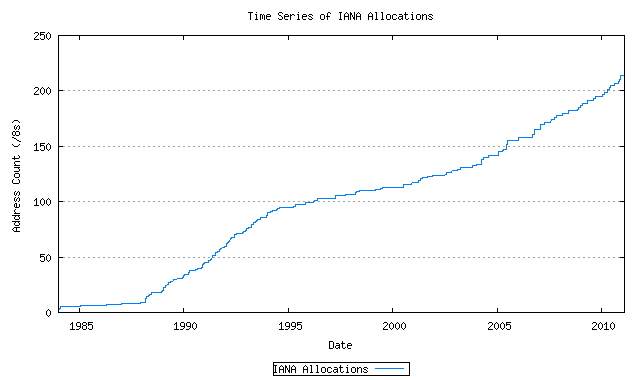 Počítačové systémy a sítě
27. 2. 2019
22
Historie IPv6
Co se stalo s IPv5
Verze 5 v IP záhlaví byla přiřazena protokolu ST (Internet Streaming protocol)
Experimentální protokol (RFC1819)
Nenalezl širší využití
Počítačové systémy a sítě
27. 2. 2019
23
Přínos IPv6
Není pouze úprava IPv4, IPv4 a IPv6 jsou nekompatibilní
Rozšíření adresního prostoru - schopnost podpory obrovského množství zařízení, pro uživatele není omezující počet zařízení
Agregovatelné adresy, regulace počtu položek v externích směrovačích (maximálně 8192)
Zavedení streamů
Autokonfigurace, Plug & Play
Bezpečnost na síťové úrovni ( IPsec)
Podpora mobilního IP (MIPv6)
Počítačové systémy a sítě
27. 2. 2019
24
Záhlaví IPv4 a IPv6
IPv4
DS
Ver
IHL
Celková délka (16b)
Flags
Identification (16b)
Fragment offset (13b)
TTL
protocol
Header checksum
Source address (32b)
Destination address (32b)
Parametry
Výplň
Minimální délka 20B, maximální délka 60B
Projektování distribuovaných systémů
27. 2. 2019
25
Záhlaví IPv4 a IPv6
IPv6
Flow label (20b)
Ver
Trafic class
Hop limit (8b)
Next header (8b)
Payload length (16b)
Source address (32b)
Destination address (32b)
Pevná délka 40B
Projektování distribuovaných systémů
27. 2. 2019
26
Záhlaví IPv6
Verze (6)
Trafic Class – DSCP (6), ECN (2)
Flow label – informace pro směrování toku dat, přiřazeno pro doručení zdroj - cíl
Payload length – velikost dat za záhlavími (min 1260B)
To znamená za všemi záhlavími
Jedná se o čistá data IPv6
Next header – číslo následujícího záhlaví
Hop limit – max 255, počet zbývajících přeskoků
Source address – 128b zdrojová adresa
Destination address – 128b cílová adresa
Projektování distribuovaných systémů
27. 2. 2019
27
Záhlaví IPv6
Základní záhlaví nemá informace spojené s fragmentací
Pro fragmentaci se použije speciální záhlaví
IPv4 - Fragment offset, identifikace, flags
Fragmentaci zajistí zdroj, směrovače nefragmentují
Pokud je paket příliš dlouhý (MTU = 1500B kontra MTU = 1260B), posílá se ICMP zpráva
Existuje možnost zjistit maximální délku paketu, kterou je možné poslat (Path MTU Discovery)
Nemá volitelné parametry
Pevná délka záhlaví pomáhá rychlému zpracování
Dodatečné parametry se řeší dalšími záhlavími
Zřetězená záhlaví, končí ICMPv6, TCP, UDP apod.
Projektování distribuovaných systémů
27. 2. 2019
28
Záhlaví IPv6
MTU (Media Transport Unit)
IPv4 – minimálně 576B
IPv6 – minimálně 1260B
MTU je celková délka paketu na síťové úrovni
Path MTU Discovery
V protokolu IPv4 – příznakový bit DF (Don‘t fragment), ICMP zpráva o chybě při překročení délky
V protokolu IPv6 – standardní mechanizmus pro testování maximální délky paketu – snaha o maximální využití přenosové kapacity
Projektování distribuovaných systémů
27. 2. 2019
29
Zapouzdření IPv6 v Ethernetu II
Ethernet type 86DD
Payload IPv6
86DD
DA
SA
CRC
Projektování distribuovaných systémů
27. 2. 2019
30
Rozšiřující záhlaví
Příklad
TCP
IP6 header
0
Hop by hop
Authentication
data
6
51
Rozšiřující hlavička Hop by hop
Typ parametru
Next header
Délka záhlaví
Délka parametru
Hodnoty parametru
Hodnoty parametru
Typ parametru
Délka parametru
Pad1, Padn, Jumbo payload, Router alert, …
Projektování distribuovaných systémů
27. 2. 2019
31
Rozšiřující záhlaví
Routing header
Routing type 2
Header length
Segments left
Next header
reserved
Home address
Fragment header
res
M
Fragment offset (13b)
reserved
Next header
Identification (32b)
Projektování distribuovaných systémů
27. 2. 2019
32
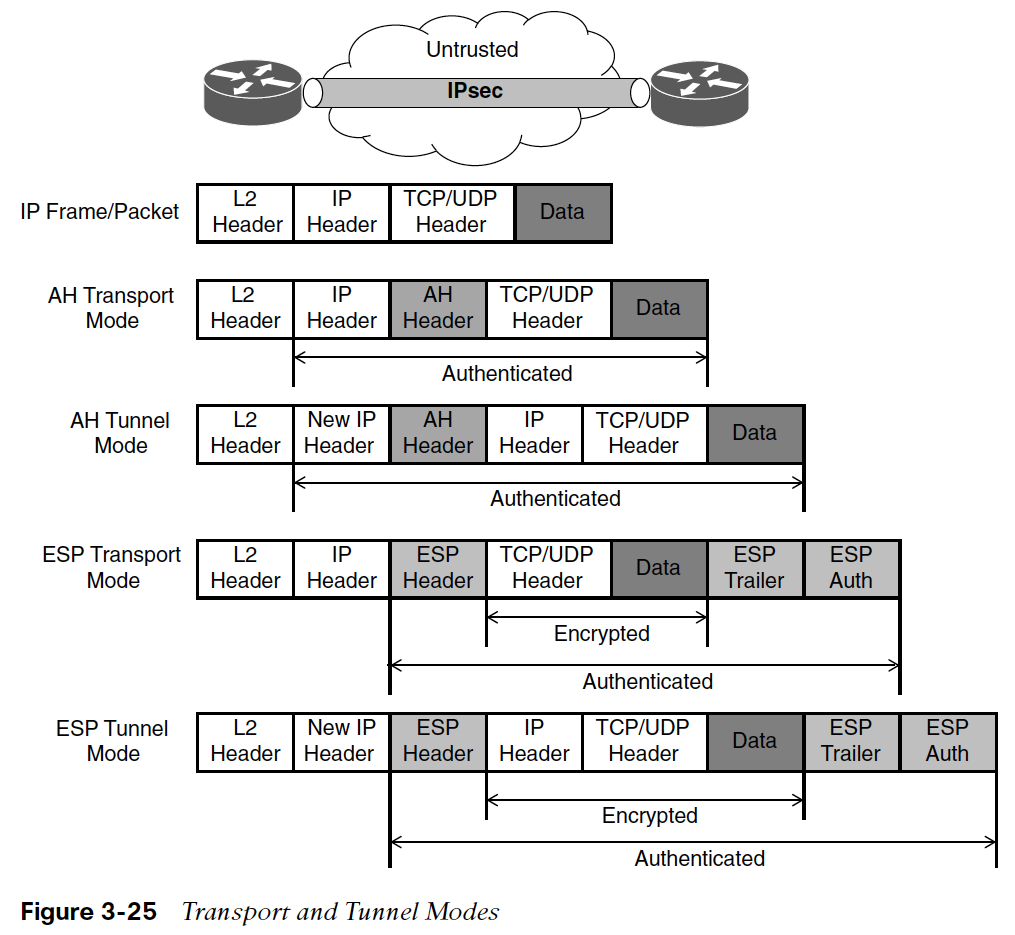 Projektování distribuovaných systémů
27. 2. 2019
33
Rozšiřující záhlaví
Destination options header
Option type
Header length
Option length
Next header
options
Projektování distribuovaných systémů
27. 2. 2019
34
Správce adres IPv6
IANA (Internet Assigned Number Authority)
RIR – regionální registrátoři
LIR – lokální registrátoři
Regionální registrátoři
ARIN (American registry for Internet Numbers)
APNIC (Asia Pacific)
AfriNIC (African Internet Community)
LACNIC (Latin American and Caribbean Internet Address Registry)
RIPE (Réseaux IP Européen)
Počítačové systémy a sítě
27. 2. 2019
35
Adresy IPv6
Adresy jsou přiřazeny rozhraním, ne uzlům
Jako identifikátor uzlu může být použito jakékoliv rozhraní – jakákoliv adresa
Individuální adresa (unicast address) – identifikuje jedno rozhraní
Skupinová adresa (multicast address) – identifikátor více rozhraní, typicky různých uzlů
Výběrová adresa (anycast address) – identifikátor množiny rozhraní, typicky různých uzlů, paket je doručen na jedno rozhraní (podle směrovače)
Všeobecná adresa (broadcast address) – IPv6 tuto adresu nezná, nahrazeno skupinovou adresou
Počítačové systémy a sítě
27. 2. 2019
36
Adresy IPv6
IPv6 adresa
Multicast
Anycast
Unicast
Well-known
Transient
Solicited-Node
ff00::/12
ff10::/12
ff02:0:0:0:0:1:ff00::/104
GlobalUnicast
EmbeddedIPv4
UniqueLocal
Link-Local
Loopback
Unspecified
::/80
2000::/3
fe80::/10
::/128
::/128
fc00::/7
Projektování distribuovaných systémů
27. 2. 2019
37
Zápis adres
Oddělení 4 znaků znakem „:“
ff02: 0000: 0000: 0000: 0000: 0000: 0000:0001
3ffe:0501:0008:1234:0260:97ff:fe40:efab
Počáteční nuly pro každou skupinu mohou být potlačeny
ff02: 0: 0:0: 0: 0: 0:1
3ffe:501:8:1234:260:97ff:fe40:efab
Posloupnost nul může být vypuštěna a nahrazena „::“ (maximálně jednou)
ff02::1
Délka prefixu je umístěna za lomítko (Dle CIDR pravidel)
3ffe:500/24
Počítačové sítě
27. 2. 2019
38
IPv6 subnetting
Podle pravidel CIDR
Pevná struktura adresy (64 + 64)
Hranice podsítě může být kdekoliv
Subsíťová maska je označena lomítkem 
/počet bitů síťové části
Každá podsíť musí být /64
Každá hostitelská část má právě 64 bitů
Výjimka /127 – propojení směrovačů dvoubodovým spojem
Počítačové systémy a sítě
27. 2. 2019
39
Adresní bloky
Adresní prostor je rozdělen do 8 bloků po 3 bitech
Lépe by bylo 16 bloků po 4 bitech
Počáteční cifra
0,1 speciální (loopback)
2,3 globální adresy (agregovatelné globální adresy
4,5 není obsazeno
6,7
8,9
a,b
c,d
e,f link-local unicast address, unique-local unicast address, multicast
Počítačové sítě
27. 2. 2019
40
Typy unicast adres
Nespecifikovaná adresa – samé 0 (::)
Používá se jako zdrojová během inicializace, také jako implicitní
Loopback adresa – (::1)
Obdoba 127.0.0.1 v IPv4
Link-local adresa
Unikátní na subsíti, automaticky konfigurovatelná
Vyšší část – fe80::/10
Nižší část – identifikátor subsítě a rozhraní
Směrovače nesmí forwardovat pakety s cílovou nebo zdrojovou link-local adresou
Počítačové sítě
27. 2. 2019
41
Typy unicast adres
Unique Local Unicast adresa 
Vyšší část – FC00::/8, FD00::/8
Nižší část – identifikátor subsítě a rozhraní (40b pseudonáhodné číslo)
Použití je-li síť izolována a nejsou dostupné globální adresy
Obdoba privátních adres IPv4
Ne vždy se zavádí
Počítačové sítě
27. 2. 2019
42
Přidělování globálních adres IPv6
IANA /3
RIR (9 bitů) /12
LIR (20 bitů) /32
Koncový uživatel
16 bitů (65536 subsítí) /48
12 bitů (4096 subsítí) /52
8 bitů (256 subsítí) /56
4 bity (16 subsítí) /60
1 subsíť /64
Na požádání může koncový uživatel dostat i více subsítí (ZČU Plzeň  2001:718:1800::/48)
Počítačové systémy a sítě
27. 2. 2019
43
Přidělování globálních adres IPv6 (příklad)
Rozdělení – IANA – kontinentální registrátoři – ISP (Internet Service Provider) – zákazníci
Celý prostor vlastněn organizací IANA prexix /3
Kontinentální registrátoři (RIPE, ARIN, …) prefix /12
ISP (České radiokomunikace) /32
Koncová instituce /48 (viz poznámka)
ISP (CESNET) /32 (2001:718::/32)
Zákazník (ZCU Plzeň  2001:718:1800::/42)
Každá zákazníkova podsíť  /64
Počítačové systémy a sítě
27. 2. 2019
44
Doporučení rozdělení uživatelské subsíťové části adresy (pro 16 bitů)
Pro jednotlivé části se volí skupiny po 4 bitech (snadná čitelnost)
LLLL TTTT BBBB BBBB
LLLL – lokalizace (umístění subsítě)
TTTT – typ subsítě (např. servery, tiskárny, … )
BBBB BBBB – specifická subsíť
Pro Virtuální lokální sítě (VLAN)
Počet bitů VLAN ID = 12
VVVV VVVV VVVV BBBB::/64
BBBB VVVV VVVV VVVV::/64
Počítačové systémy a sítě
27. 2. 2019
45
Speciální adresy IPv6
Počítačové sítě
27. 2. 2019
46
IPv6 adresy - CESNET
Praha - 2001:718:0::/42
Brno - 2001:718:800::/42
Ostrava - 2001:718:1000::/42
Hradec Králové - 2001:718:1200::/42
Olomouc - 2001:718:1400::/42
Ústi nad Labem - 2001:718:1600::/42
Plzeň - 2001:718:1800::/42
Liberec - 2001:718:1C00::/42
České Budějovice - 2001:718:1A00::/42
Počítačové sítě
27. 2. 2019
47
Adresy IPv6
IPv6 adresa
Multicast
Anycast
Unicast
Well-known
Transient
Solicited-Node
ff00::/12
ff10::/12
ff02:0:0:0:0:1:ff00::/104
GlobalUnicast
EmbeddedIPv4
UniqueLocal
Link-Local
Loopback
Unspecified
::/80
2000::/3
fe80::/10
::/128
::/128
fc00::/7
Projektování distribuovaných systémů
27. 2. 2019
48
Skupinové adresy
Multicast adresy (skupinové)
Od ff00::/8
Struktura 1111 1111 | flags(4) | scope(4) | group ID (112)
Flags: 0RPT
T = 0 – všeobecně známá adresa, T = 1 – dočasná adresa
P = 1 – použit lokální prefix sítě
R = 1 – Randevous Point
Group ID – identifikátor skupiny (nikoliv identifikátor rozhraní)
Scope: (dosah)
0001 – pro lokální rozhraní (interface-local) 	ff01::/16
0010 – pro lokální spoj (link-local) 		ff02::/16
0101 – site (pro lokální podsíť) 		ff05::/16
1000 – lokální v rámci organizace 		ff08::/16
1110 – globální 				ff0e::/16
Počítačové sítě
27. 2. 2019
49
Skupinové adresy - scope
Scope: (dosah)
0000 – Rezervováno 
0001 – Interface-Local scope (pro lokální rozhraní) 	ff01::/16
0010 – Link-Local scope (pro lokální spoj) 		ff02::/16
0011 – Rezervováno 
0100 – Admin-Local scope
0101 – Site-Local scope (pro lokální podsíť) 	ff05::/16
0110 – Nepřiřazeno
0111 - Nepřiřazeno
1000 – Organization-Local scope (lokální v rámci organizace)	ff08::/16
1001 – Nepřiřazeno
1010 – Nepřiřazeno
1011 – Nepřiřazeno
1100 – Nepřiřazeno
1101 - Nepřiřazeno
1110 – Global scope (globální)			ff0e::/16
1111 - Rezervováno
Počítačové sítě
27. 2. 2019
50
Skupinové adresy - scope
Internet
ff0e - global
ff08 – organization-local
ff05 – site-local
ff02 – link-local
ff01 – interface-local
Projektování distribuovaných systémů
27. 2. 2019
51
Přiřazené skupinové adresy
64b
32b
8b
8b
8b
4b
4b
1111 1111  0RPT   scope  rezerva         plen             prefix sítě             group ID
rezerva = 0
Pro P = 0 platí standardní skupinová adresa délky 112 bitů
Pro P = 1 platí plen = počet bitů prefixu sítě
prefix sítě – unicast network prefix – zajišťuje jedinečnost skupinové adresy
group ID – identifikátor skupiny
Všechna rozhraní uzlu		ff01::/96
Všechna rozhraní linky		ff01::/96
Všechny směrovače na uzlu	ff02::/96
Všechny směrovače na lince	ff02::/96
Všechny NTP servery v podsíti	ff05::101
Počítačové sítě
27. 2. 2019
52
Povinné adresy
Povinné adresy uzlu
Lokální linková adresa pro každé rozhraní (fe80::208:05ff:fe01:2345)
Přidělená individuální adresa (2001:718:1800:11:208:05ff:fe01:2345)
Loopback (::1)
Všechna rozhraní uzlu (ff01::1)
Všechna rozhraní na lince (ff02::1)
Povinné adresy směrovače
Povinné adresy uzlu
Všechny skupinové adresy směrovače, linky, LAN
Počítačové sítě
27. 2. 2019
53
Adresování
Unique Local Unicast Adresa fd00::/7
1111 110  L       globální ID        ID subsítě              ID rozhraní
7b
40b
1b
16b
64b
L = 1 – lokálně přidělený prefix
L = 0 – rezerva pro budoucí použití
Globální ID – globálně unikátní prefix – generuje se pseudonáhodně
NTP čas dne v 64 bitovém formátu
EUI-64 identifikátor nebo jiné unikátní UID
Konkatenace času a ID
Výpočet SHA-1 a použití posledních 40 bitů jako globální ID
ID subsítě – identifikátor subsítě
ID rozhraní – identifikátor rozhraní
Projektování distribuovaných systémů
27. 2. 2019
54
Jména a jmenné služby
Každý počítač má přiřazené jednoznačné doménové jméno
Jméno obsahuje informaci o doméně, ve které je definováno – tím se docílí toho, že ve dvou různých doménách mohou být stejná jména 
Toto jméno má tvar
<host>.<subdoména>.<subdoména>. … .<doména>
Např. eryx.zcu.cz
27. 2. 2019
Počítačové sítě
55
Jména a jmenné služby
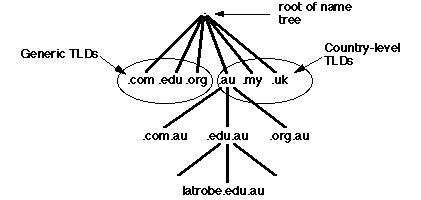 Kořen (.)
Doména nejvyšší úrovně (TLD)
Doména druhé úrovně (SLD)
Doména třetí úrovně
27. 2. 2019
Počítačové sítě
56
Jména a jmenné služby
Domény nejvyšší úrovně (původní)
edu – výukové organizace USA
com – společnosti
net – organizace poskytující síťové služby
gov – vládní organizace
mil – vojenská část sítě
org – různé organizace (ieee, acm) 
Nové domény
.aero  .biz  .coop  .info  .name  .pro
27. 2. 2019
Počítačové sítě
57
Domény nejvyšší úrovně
.aero – 	rezervováno pro letecký průmysl a sponzorováno Société 	Internationale de Télécommunications Aéronautiques (SITA).
.biz – 	omezeno na obchor a řízeno NeuLevel, Inc. 
.com – 	řízeno VeriSign Global Registry Services. 
.coop – rezervováno pro spolupracující společnosti a sponzorováno 	Dot Cooperation LLC. 
.info –	řízeno Afilias Limited. 
.museum – rezervováno pro musea, sponzorováno Museum Domain 	Management Association. 
.name – rezervováno pro jednotlivce, spravováno Global Name Registry. 
.net – 	spravováno VeriSign Global Registry Services. 
.org – 	nekomerční skupiny, spravováno  Public Interest Registry. 
.pro – 	využití omezeno pro vybrané profesionály a podobné entity, 	spravováno RegistryPro.
27. 2. 2019
Počítačové sítě
58
Jména a jmenné služby
Domény nejvyšší úrovně podle geografického rozdělení
cz – Česká republika
sk – Slovenská republika
pl –  Polsko
uk – Velká Británie
au – Austrálie.
Aliasy – zavedení funkčních jmen pro jejich ještě lepší zapamatování
Např. www, ftp, time, clock, ns, …
Absolutní a relativní jména
Relativní (neúplné) jméno - www - platí v doméně zcu.cz  
Absolutní (úplné) jméno  www.zcu.cz.
27. 2. 2019
Počítačové sítě
59
Jména a jmenné služby
Systém jmenných domén (DNS – Domain Name System)
Slouží k převodu jména na adresu a opačně
Poskytuje i další informace (jmenné servery, poštovní servery, informace o doméně, o počítačích, … )
Základem je distribuovaná databáze
Protokol využívá služeb UDP i TCP
V každé oblasti jeden primární jmenný server a alespoň jeden sekundární jmenný server
Oprava databáze se provádí na primárním jmenném serveru
Sekundární jmenné servery získávají informaci z primárního
Důvodem je zvýšení spolehlivosti DNS
27. 2. 2019
Počítačové sítě
60
Jména a jmenné služby
Hierarchie domén
Domény tvoří hierarchickou strukturu (úroveň katedry, fakulty, univerzity, poskytovatele)
Každou doménu má na starost jmenný server
Servery také tvoří hierarchii 
Kořenová část sítě – GTLD (General Top-Level-Domain)
13 jmenných serverů – kořenových jmenných serverů, centrální distribuce informací
A.ROOT-SERVERS.NET, B.ROOT-SERVERS.NET, … , M.ROOT-SERVERS.NET
Poskytuje informace o doménách druhé úrovně
Domény druhé úrovně
Jmenné servery poskytují informace doménám třetí úrovně
Domény třetí, čtvrté, páté úrovně
27. 2. 2019
Počítačové sítě
61
Jména a jmenné služby
Postup dotazování
Program → klient jmenných služeb (resolver)
Klient → jmenný server oblasti (nakonfigurovaný)
Jmenný server oblasti → jmenný server nadřazené oblasti …
Jmenný server nadřazené oblasti → vrátí adresu jmenného serveru cílové oblasti
Jmenný server → jmenný server cílové oblasti
Jmenný server → klient (v lokálním uzlu)
27. 2. 2019
Počítačové sítě
62
Postup dotazování
Root
2
name
server
cicada.cs.princeton.edu
3
princeton.edu, 128.196.128.233
4
1
Local
Princeton
cicada.cs.princeton.edu
cicada.cs.princeton.edu
name
name
Client
server
server
cs.princeton.edu, 192.12.69.5
192.12.69.60
8
5
cicada.cs.princeton.edu
192.12.69.60
cicada.cs.princeton.edu,
6
CS
name
server
7
27. 2. 2019
Počítačové sítě
63
Některé základní služby TCP/IP
ifconfig (ipconfig)
Rozhraní, fyzická adresa, síťová adresa, …
arp – tabulka přiřazení síťová – fyzická adresa
route – výpis směrovací tabulky
netstat – zjištění stavu spojení (TCP, UDP)
ping – test dostupnosti vzdáleného počítače
traceroute (tracert) – výpis cesty ke vzdálenému počítači
nslookup, dig, host – práce s doménovými jmény a adresami
27. 2. 2019
Počítačové sítě
64